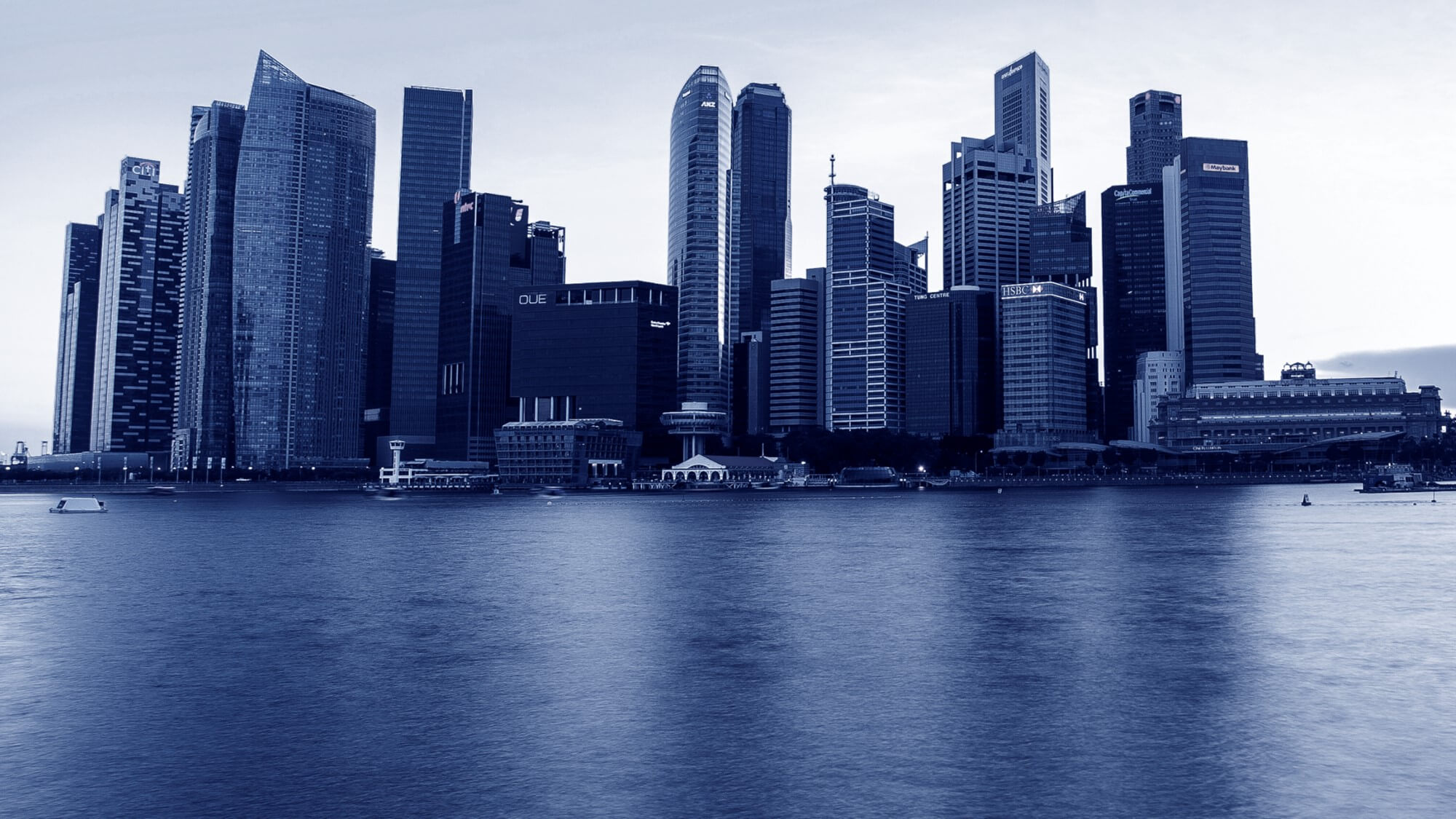 鸿茂科技
中国领先的智慧能源
整体解决方案提供商
鸿茂科技公司简介
浙江鸿茂科技有限公司成立于2008年，坐落在宁波市鄞州区创新128产业园内，是一家集化工大宗商品数字化供应链、商用中央空调工程智能化解决方案、光伏电站系统集成数字化平台三位一体的国家高新技术企业，业务体量实现了连续3年10亿规模。
         公司定位：全国领先外商投资光伏电站系统集成商；国内领先光伏电站+虚拟电厂整体解决方案提供商；拥有与国家电网深度合作的资源整合优势与强大的外商投资能力和品牌资源。
        公司优势：公司2021年营业收入9.7亿元，总资产1.1亿元。其中，自有办公房产面积1000平方米左右，仓库面积2000平方米以内。公司打造了一支40余人的高层次创新团队（其中系统集成科技人员20余人，配套服务与管理人员20余人），拥有较强的研发能力、技术集成能力以及重大项目服务能力，已服务如宁波奥体中心、奥特莱斯、丽江翔鹭文旅等重大项目客户。
        核心资源：公司核心供应商—中国电力、中国电建、三峡能源等通过强强联合采用新一代信息通信技术、能源协调调控技术、大数据技术等应用，有效解决电力能源供需不平衡、消纳比例不协调以及分布式发电间歇性、波动性大等问题，实现区域内能源自足、合理调度、安全管控等目标。
鸿茂科技业务构成
一、化工供应链数字化
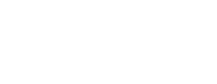 乙二醇、对二甲苯等化工大宗商品业务，票据业务，不存货，不产生仓储。业务体量大，业务规模8-10亿元。
二、商用中央空调整体解决方案
商用中央空调的数字化销售、智能化安装施工：代理国内外商用中央空调品牌。进行方案设计，出具施工图，委托施工队进行安装施工。 毛利20%-30%。
业务类型：1.市政工程，工程投标；2.房地产项目；3.建筑公司总包中的空调暖通分包；4.工厂和别墅的空调工装。
三、光伏电站系统集成数字化平台
鸿茂科技以光伏电站为切入点，通过5G互联网、人工智能、大数据、物联网等新技术，整合光伏电站产业链上下游产业资源，特别是屋顶资源，为整个行业提供整体解决方案。
增值  
服务
数据   整理
数据  
模型
行业 
分析
数据  
挖掘
数据   筛选
会员
数据
产业大数据
交易
平台
物流管理
全流程监管线路管理
仓储
平台
物流
平台
会员管理
需求管理
产品管理
供应链
金融
交易
数据
综合
数据
供应链
数据
供采
平台
产业链服务
帐期服务
金融产品
仓单质押
订单融资
撮合交易
集团采购
集合采购
委托代理
物流
数据
共享仓储
提高效率
基
础
信
息
基础数据池
信用
体系
智能
匹配
企业
咨询
精准
营销
资源
整合
鸿茂科技核心竞争力—供应链数字化平台
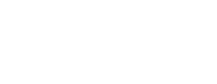 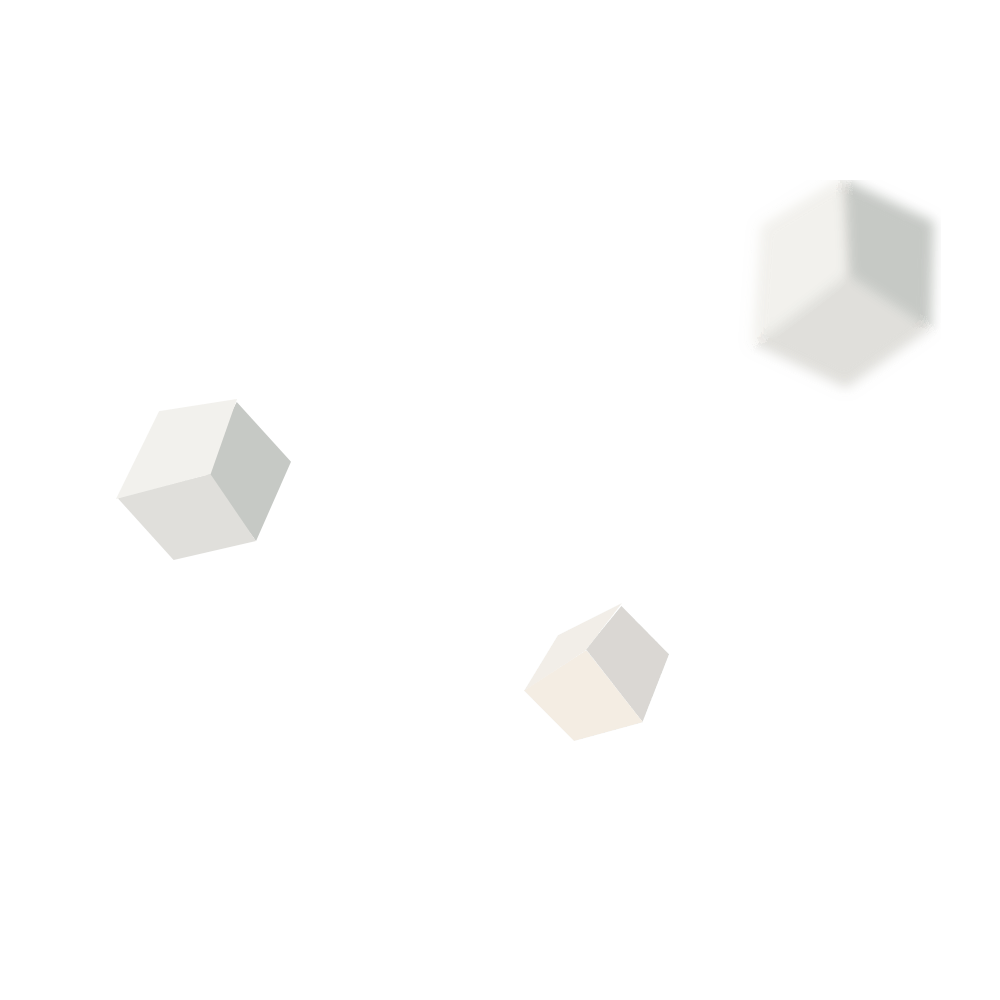 供应链数字化平台核心价值
最终目标：创造价值
产业收益
平台直接收益
资本收益
规模化专业化带来的降本增效
智能协同
带来的区域竞争力
佣金、技术、金融、保险等收益
自营、投
资等产生
利润
沉淀资产、
大数据、资金等
市场非理
性的趋势
估值
成长性导
致的价值
溢价
产业痛点
光伏厂商良莠不齐，质量难以保证：户用光伏的产品、安装、并网标准缺失，信用资质、产品品质、售后服务等方面参差不齐，部分经销商、安装商以次充好，安装操作不规范，发电效率不达标，甚至难以保障安全。
参与环节众多，协作效率低下：新能源交易市场存在大量的环节，参与主体也不再局限于“发输配用”，而囊括了代理商、储能运营商、运维商以及与新能源市场深度合作的相关产业链。由于参与环节众多导致相互协作不便利，交易效率低下。
数据分散，无法应用：在新能源电站的生产和运维中，产生的大量数据分散在各个不同的厂商手中，形成诸多数据孤岛。不同数据源之间互不信任，使得数据信息无法有效应用，也无法变现。
电站的设计和预测能力痛点：光伏运营商通常缺乏专业的电站设计能力，也无法准确的进行收益预测，这种情况造成的了严重后果，一方面造成无法保证后期还贷能力，另一方面也无法快速有效的进行市场开发。
电站建设的有效管理痛点：光伏运营会面临多个电站同时施工的情况，其无法对全部项目的施工进度，物料使用情况等进行统一管理。物料及建设管控混乱，增加物料成本，同时施工质量无法保障，也会增加后期维护的成本。
解决方案：鸿茂科技光伏数字化平台
资源共享，筛选光伏厂商
顶层设计
01
鸿茂科技
多方整合，提高协同效率
产业互联网
平台模式
解决产业
痛点
02
行业合伙人整合
平台模式，创造数据价值
03
金融资本
数字化运营
专业对接，保障后期收益
04
核心竞争力（一）：多重价值赋能光伏电站
平台赋能
不损害现有企业利益
为什么选择鸿茂科技
产业整合价值优势
短、中、长期收益优势
资源整合
项目优势
数字化
平台模式
打造新增量经济体
中期：项目投资收益、分红收益
长期：数字资产价值、金融资本价值、碳汇价值
短期：交易收益、信息服务收益、供应链金融收益
核心竞争力（二）：多重赋能提供全方位服务
鸿茂科技
面向客户提供解决方案和服务
智慧储能
光伏综合体
分布式光伏
光伏金融
光伏系统解决方案
综合体解决方案
能源回收
光伏资产证券化
光伏数字化运营
光伏电站
电站交易
光伏检测
核心竞争力（三）：顶级供应商核心资源共享
鸿茂科技+中国电力+中国电建+三峡能源
    （平台模式）+（龙头企业）
（一）全国领先外商投资光伏电站系统集成商
（二）国内领先光伏电站+虚拟电厂整体解决方案
（三）拥有与国家电网深度合作的资源整合优势
（四）拥有强大的外商投资能力和品牌资源
（五）核心供应商：通过对区域太阳能、风能、地热能等可再生能源的开发、建设和运营，结合电化学储能、抽水蓄能、绿电交通等能源利用方式，构建区域型虚拟电厂平台，采用新一代信息通信技术、能源协调调控技术、大数据技术等的应用，有效解决电力能源供需不平衡、消纳比例不协调以及分布式发电间歇性、波动性大等问题，实现区域内能源自足、合理调度、安全管控等目标。
核心竞争力（四）：合伙人模式创造深度价值
合伙人体系
产业合伙人
终端合伙人
创始合伙人
鸿茂科技
中国电力
租赁公司
光伏器件商
光伏系统商
建筑商（工程）
屋顶业主
核心业务：智慧能源五大解决方案
基于分布式光伏电站的
新能源建设解决方案
基于物联网数据服务的
能源互联网解决方案
鸿茂
科技
基于零碳科技的
光伏综合体解决方案
基于源网荷储一体化的
智慧储能解决方案
基于光伏金融的
碳资产管理平台
地方政府项目（城市建筑物）、大型（百亩）产业园区、大型企业厂房、居民屋顶等
为平台提供屋顶
蓝源资本（GP）
地方政府、龙头企业（LP）
鸿茂科技
全产业链投资赋能
产业基金
投资模式
接单模式
租赁公司
光伏系统商
光伏器件商
建筑商（工程）
屋顶租赁
全款安装
贷款安装
电网
业主
自用
出售
光伏屋顶
核心业务（一）：基于分布式光伏电站的新能源建设解决方案
光伏电站同类比较
鸿茂科技光伏电站商业模式对比分析
鸿茂科技：平台模式+轻资产运营+多重收益+产业价值+资本价值
其他商业模式
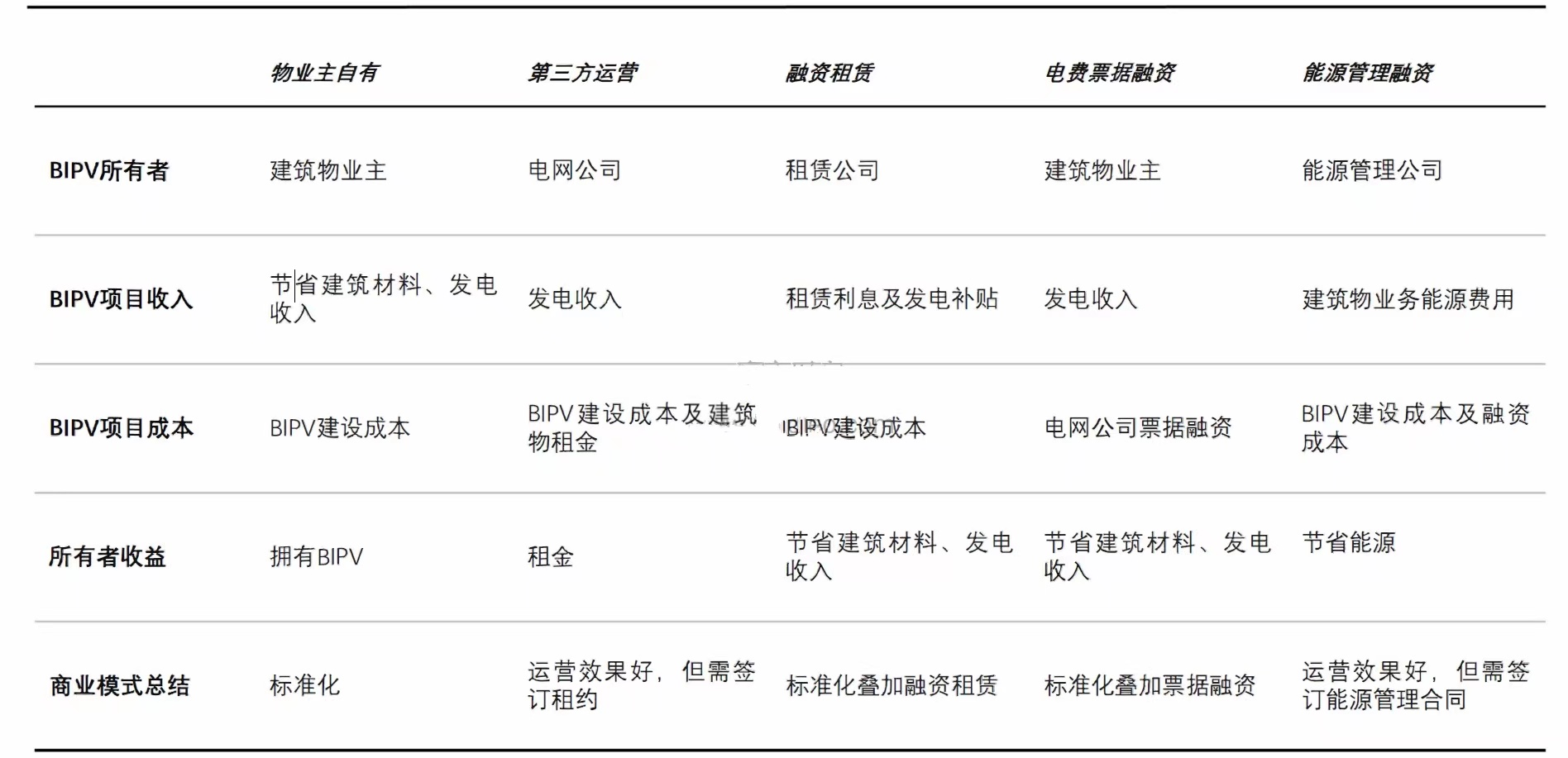